Муниципальное казенное общеобразовательное учреждение Находкинская школа – инткернат начального общего образования
Мастер – класс
Изготовление сувенира
«Красная смородина»
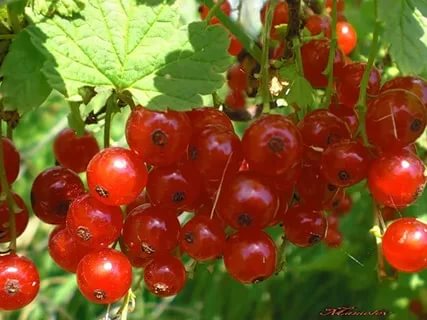 Подготовила: педагог дополнительного образования
Ядне Наталья Андреевна
январь, 2019
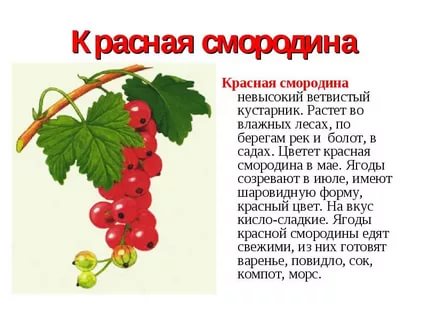 Материалы и оборудование
- бисер зеленого, оранжевого цвета;- бусины красного цвета;- салфетка;- нитки зеленого цвета;- медная проволока;- ножницы;- керамический горшок;- гипс;- мох или камешки.
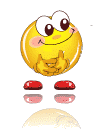 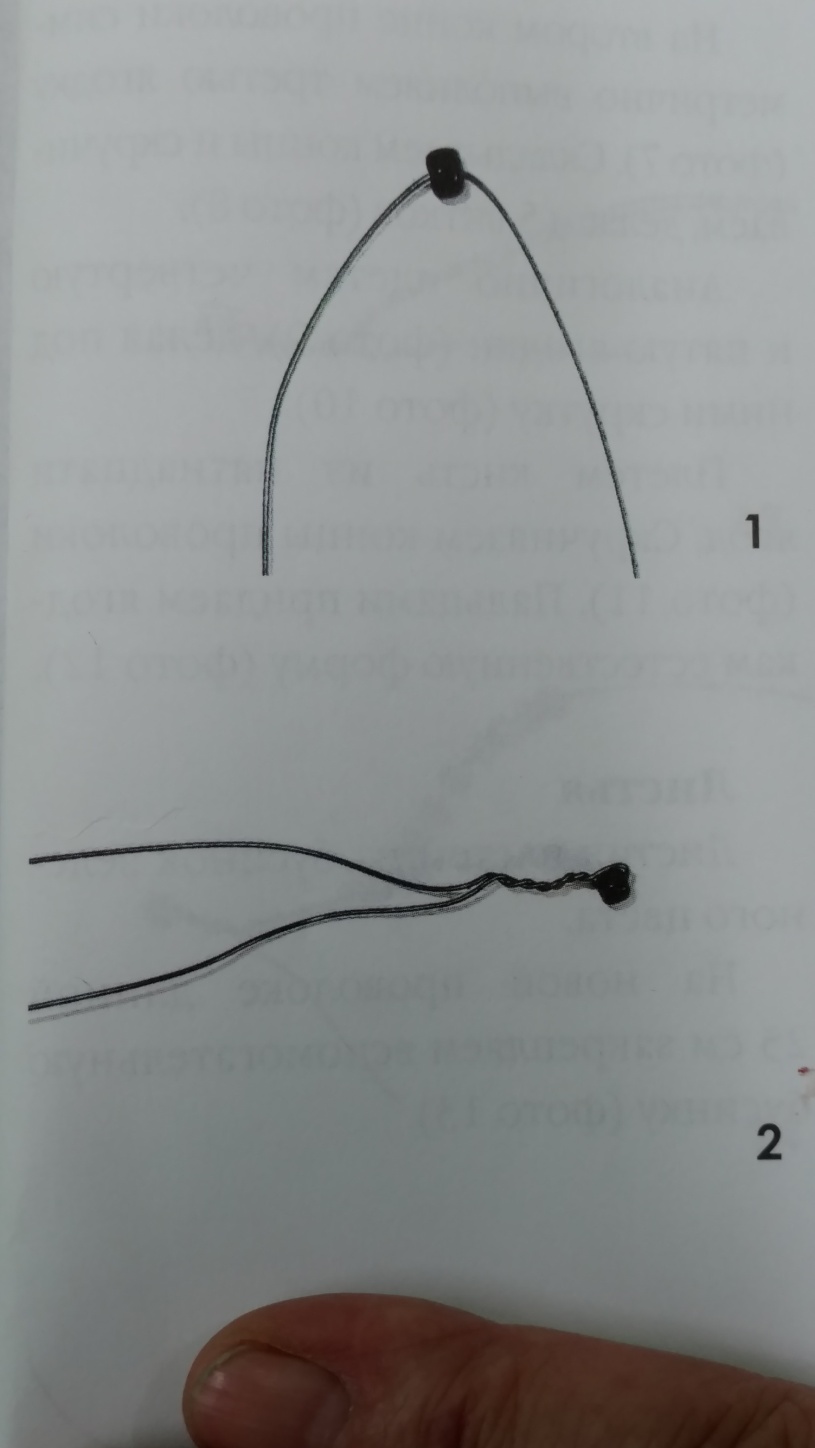 На проволоку длиной 50 см набираем 1 бисеринку, располагая ее посередине
Складываем концы вместе и скручиваем их, делая 8-9 завитков.
На оба конца одновременно нанизываем 1 красную бусинку. Получилась ягодка.

Разделяем концы. На один конец проволоки набираем 1 красную бусинку и черную бисеринку.
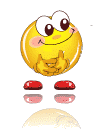 Этот же конец проволоки продеваем в красную бусинку в обратном направлении (фото 5), притягиваем.

Вторая ягодка готова (фото 6).
На втором конце проволоки симметрично выполняем третью ягодку (фото 7).

Складываем концы и скручиваем, делаем 5 витков (фото 8).
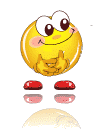 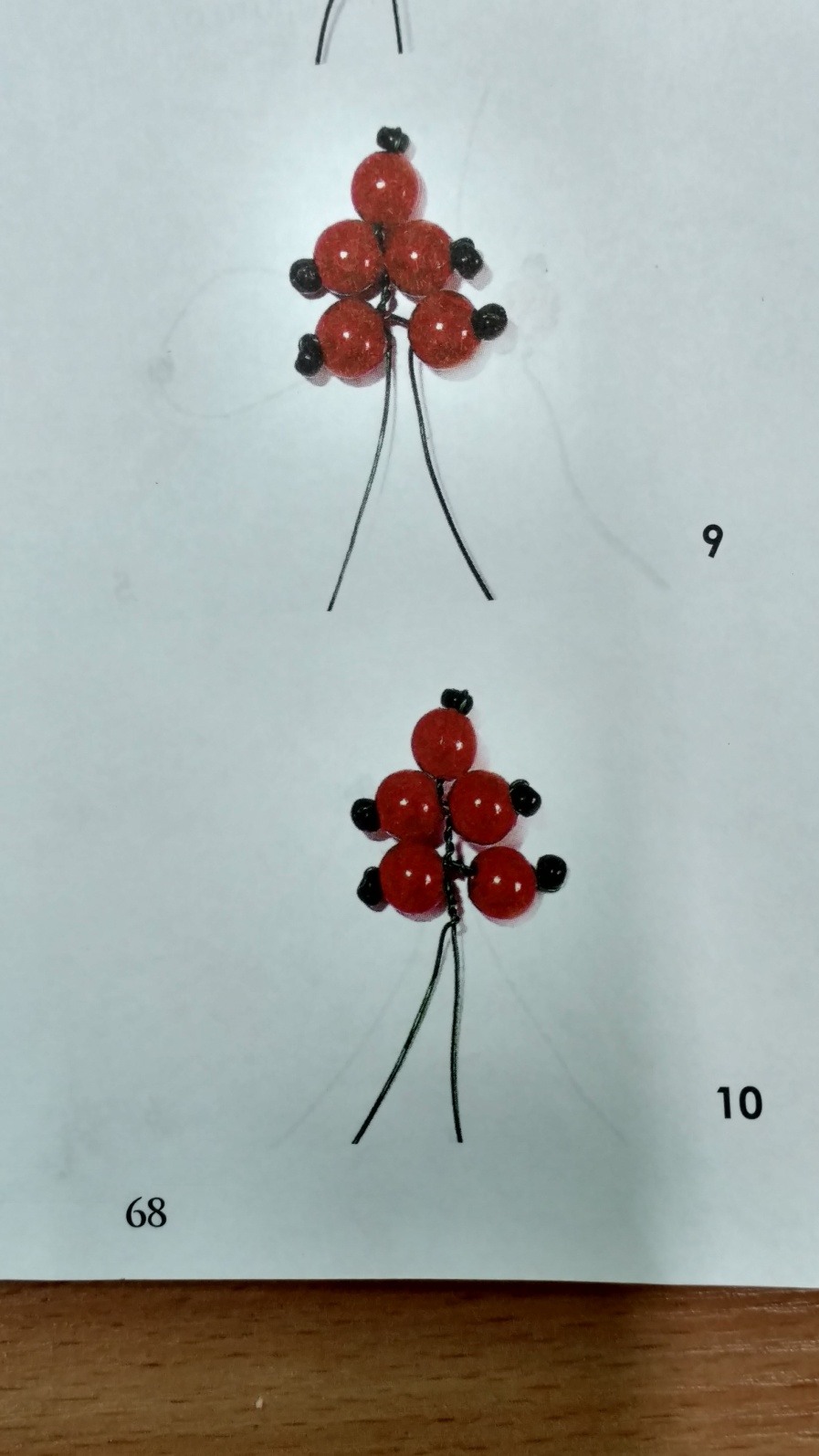 Аналогично плетем четвертую и пятую ягодки (фото 9), делая под ним скрутку (фото 10)
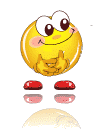 Плетем кисть из 15 ягод. Скручиваем концы проволоки (фото 11).
Аналогично плетем четвертую и пятую ягодки (фото 9), делая под ним скрутку (фото 10) 

 Пальцами придаем ягодке естественную форму (фото 12)
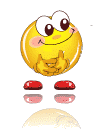 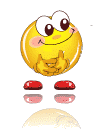 Сборка
Соединяем вместе 3 детали, скручиваем все концы проволоки (фото 28).
Такую кисть смородины можно использовать как украшение интерьера детской комнаты или как брошь, закрепив с изнаночной стороны небольшую булавку.
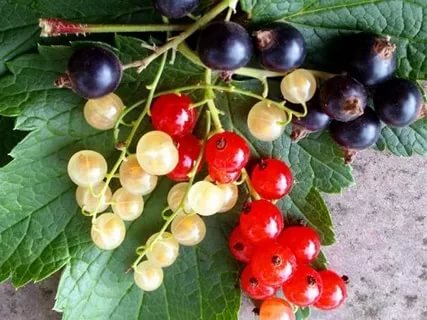 Красивые ягодки получились!

Молодцы!
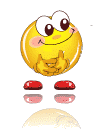